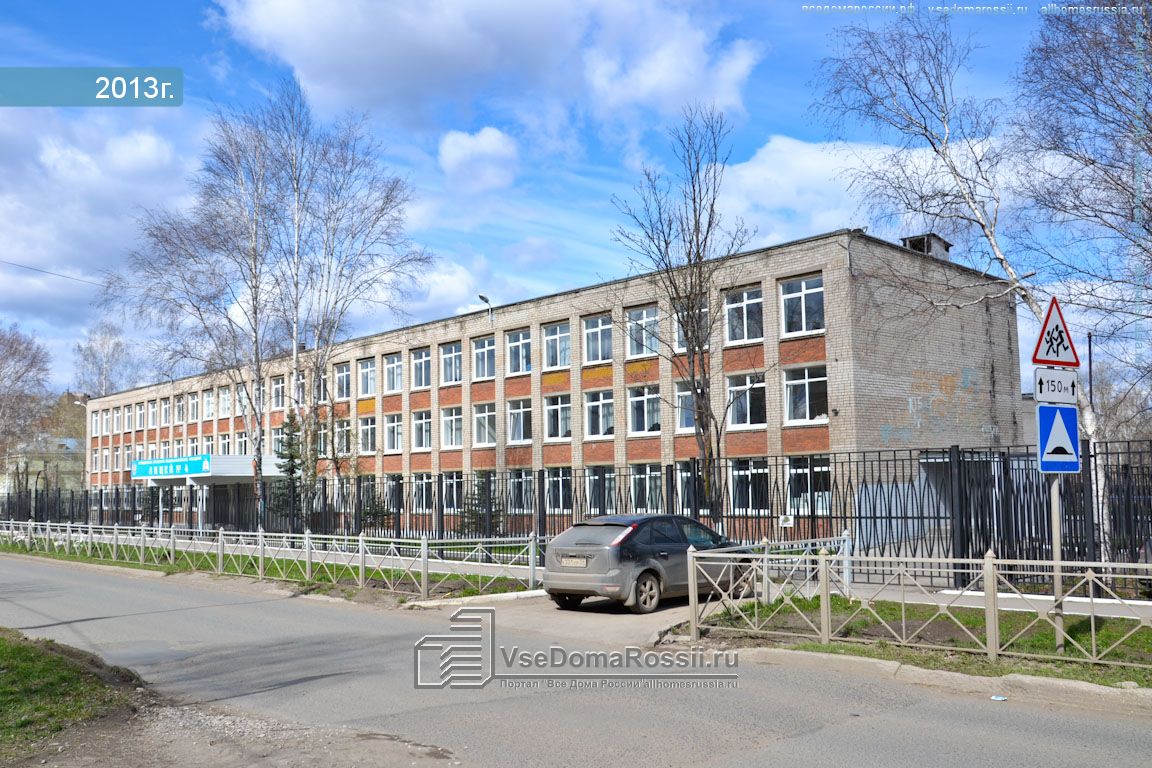 МАОУ «Лицей №4»
Рабочее место учителя физики
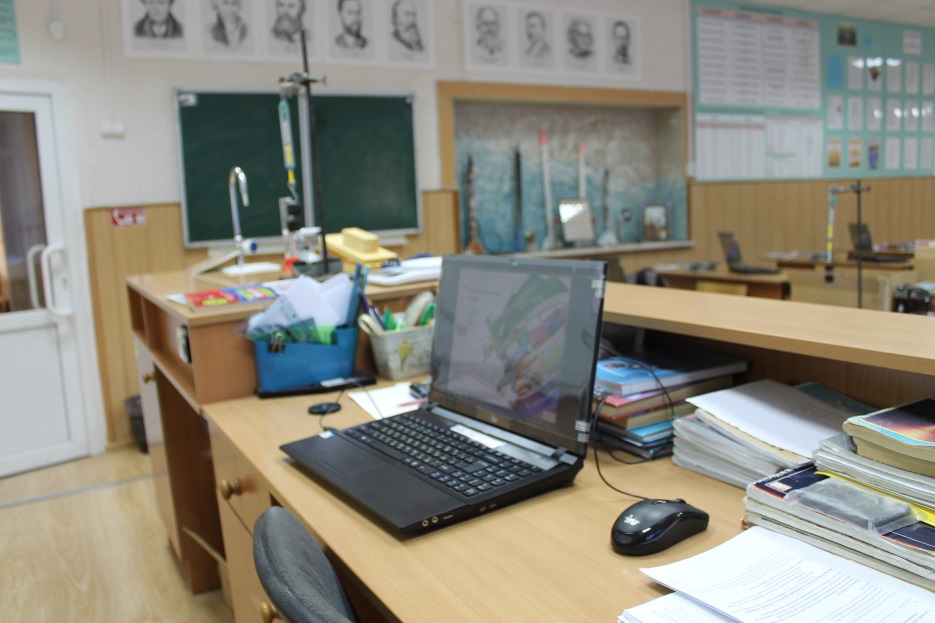 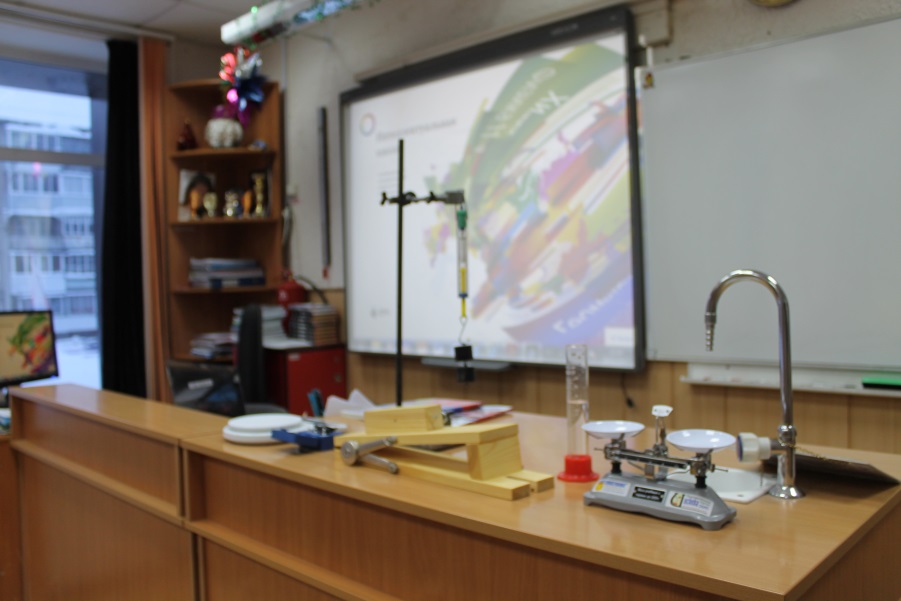 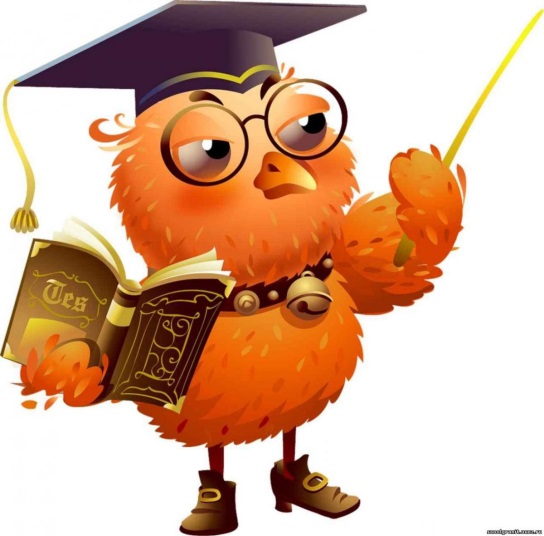 Рабочее место учащихся
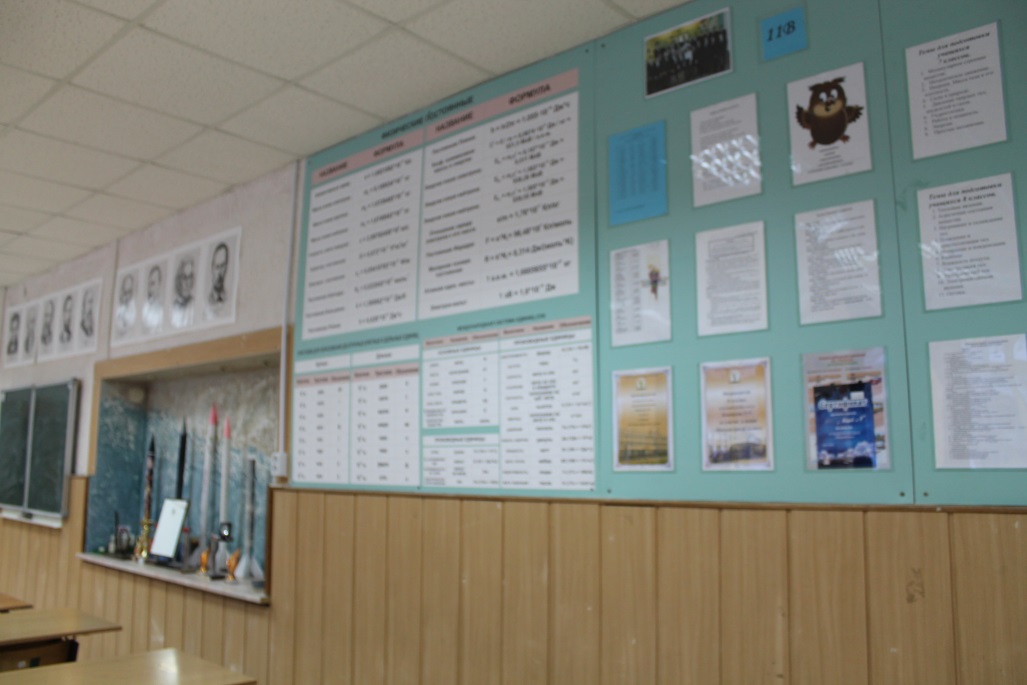 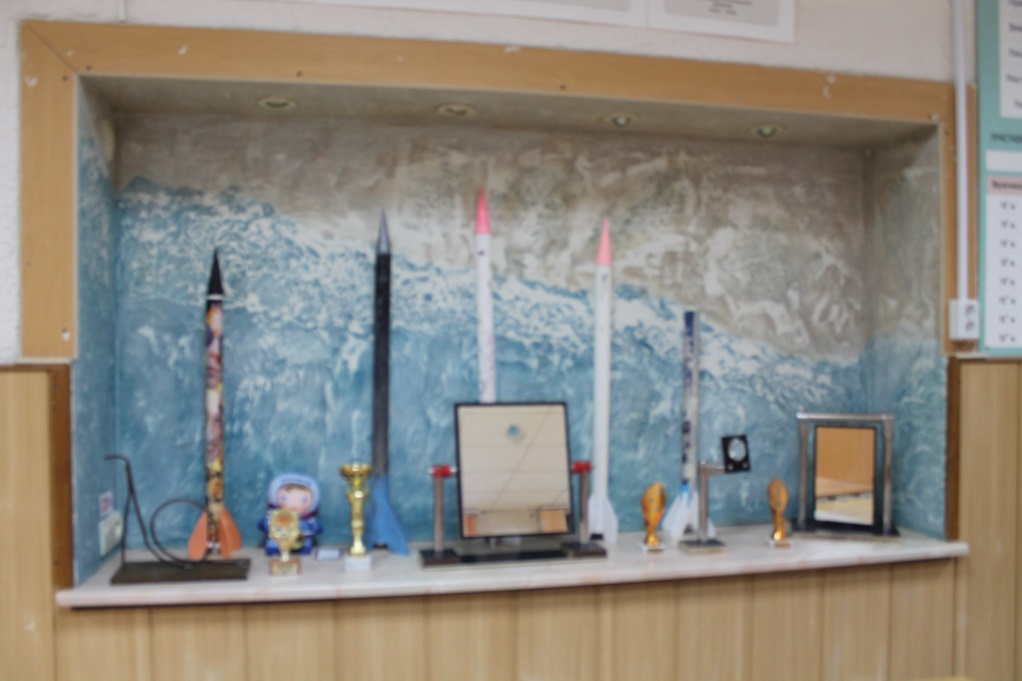 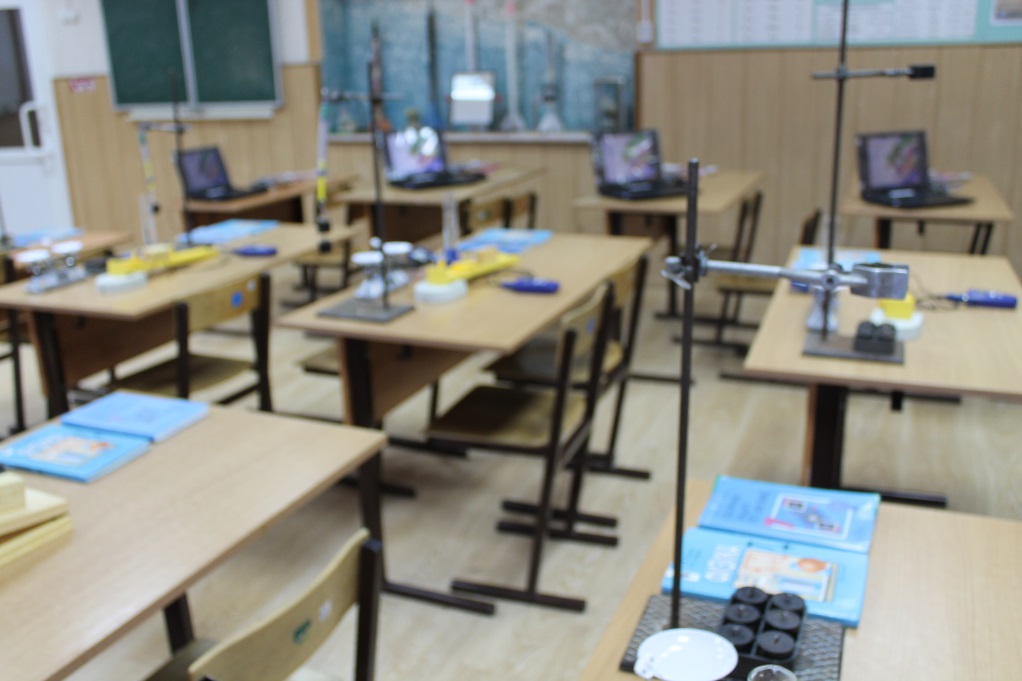 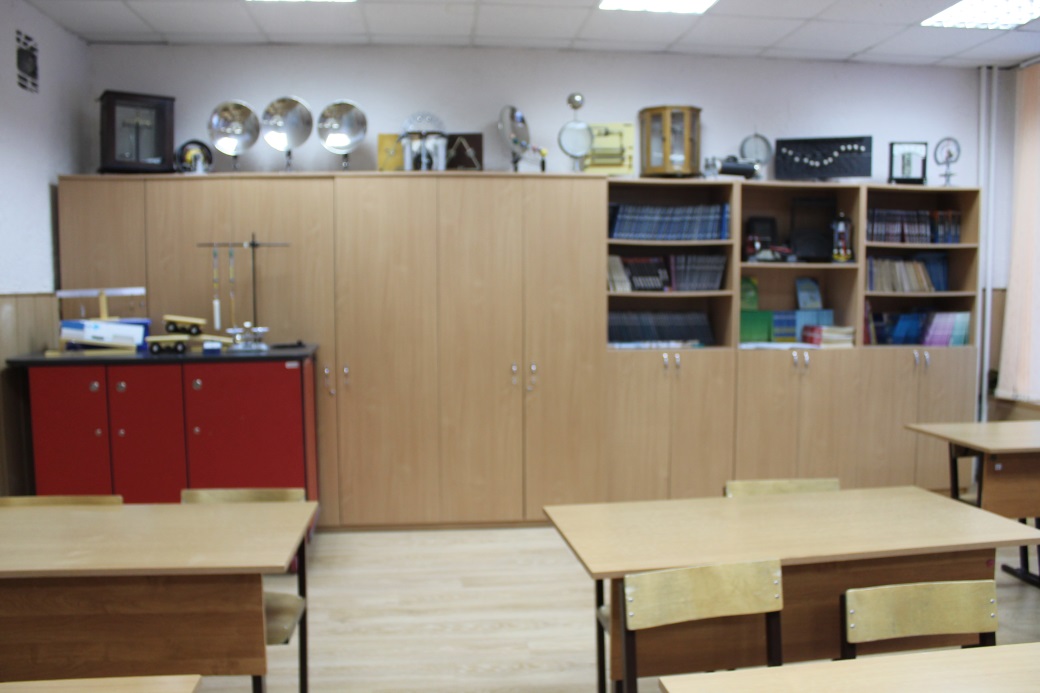 Тренажеры и практикумы
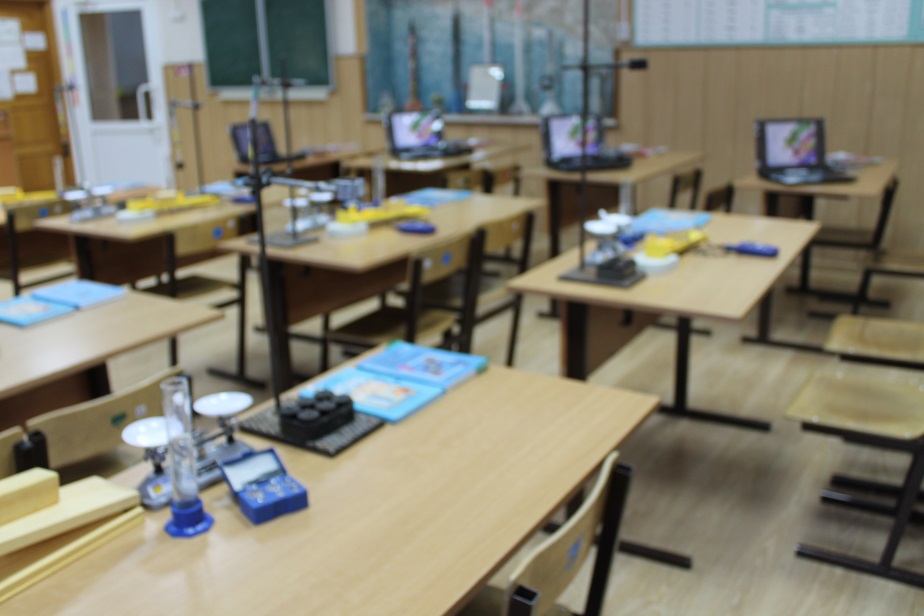 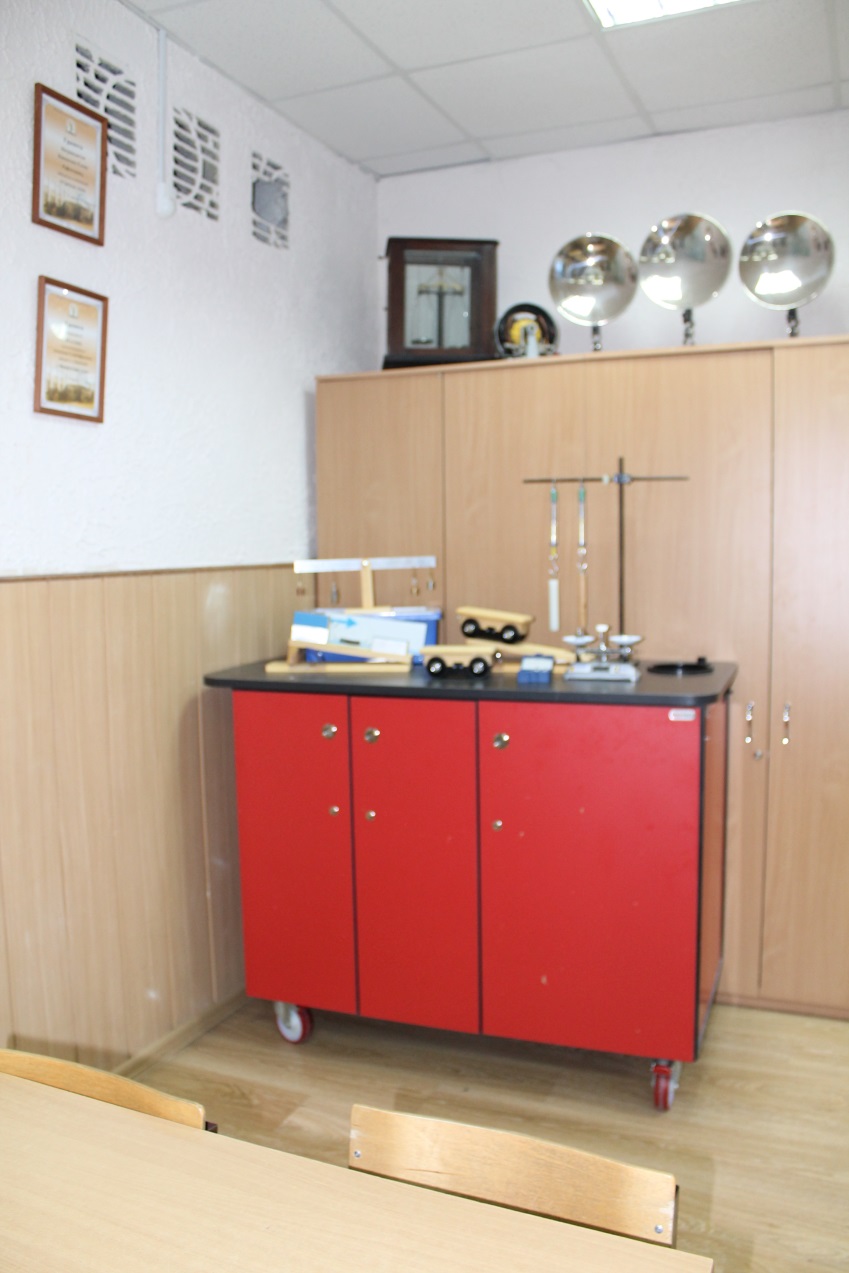 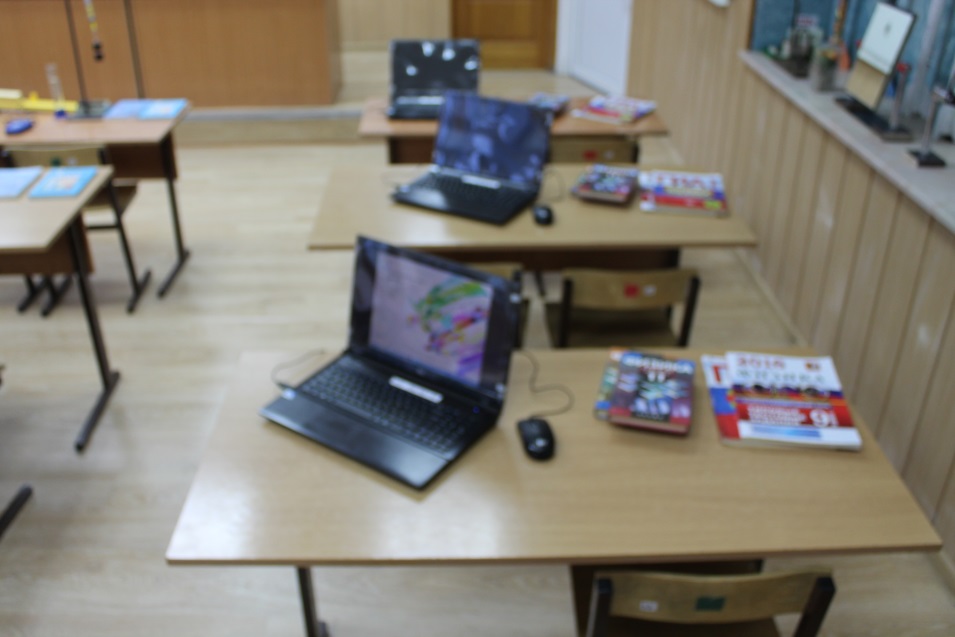 Рабочие моменты урока
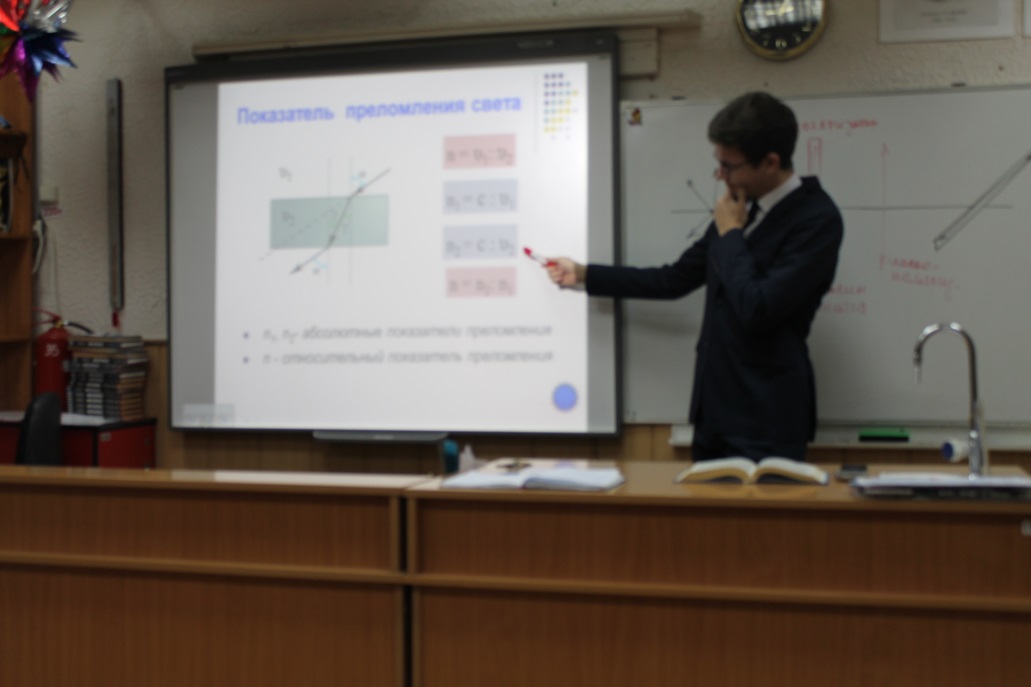 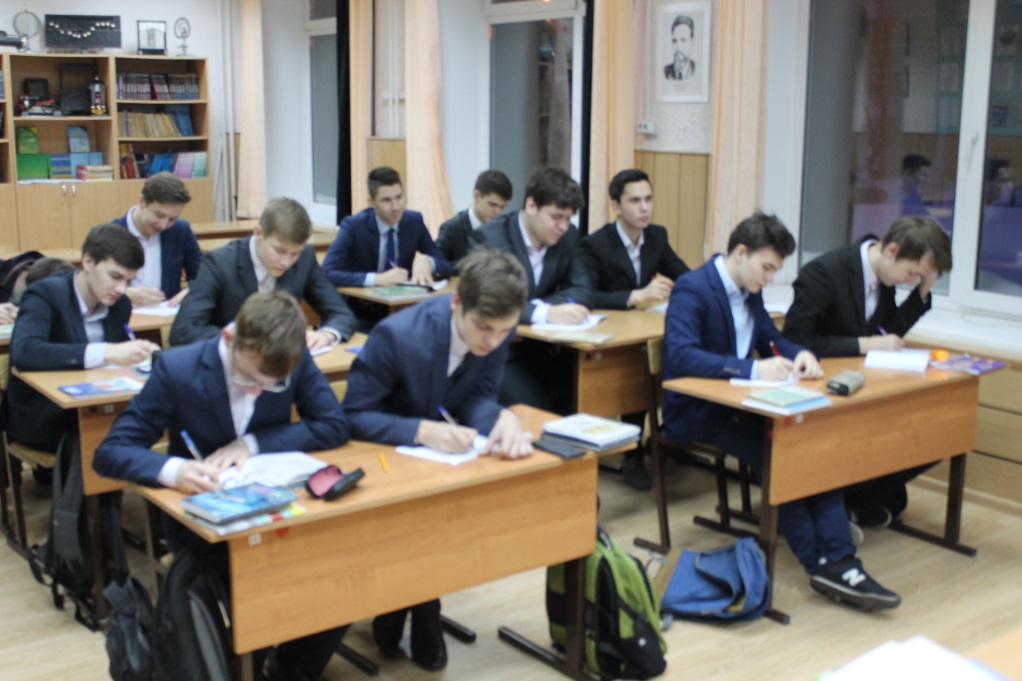 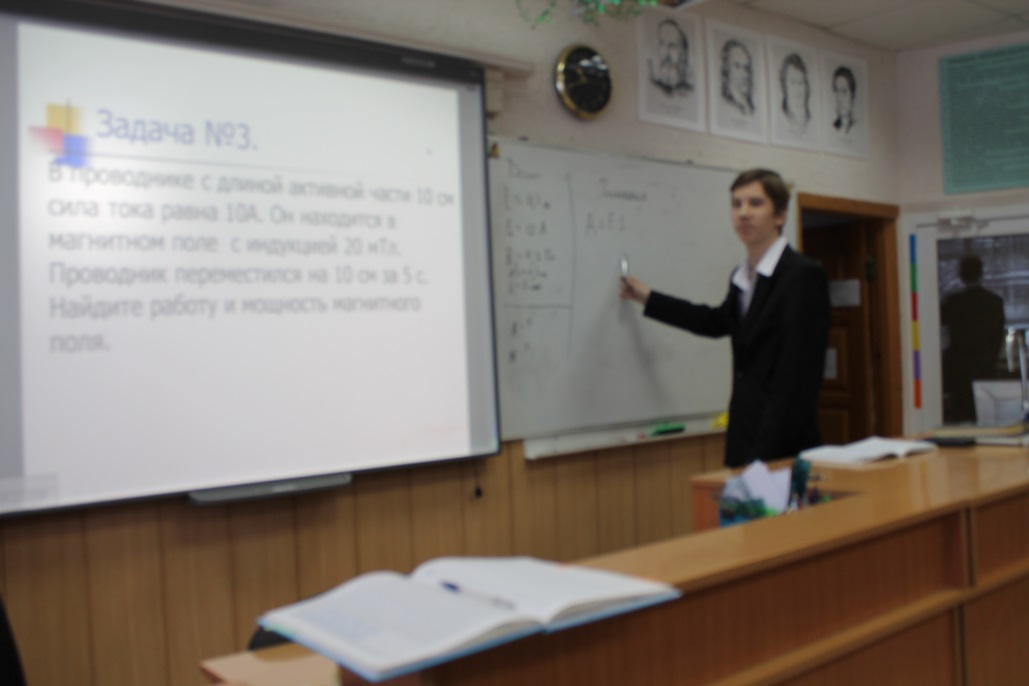 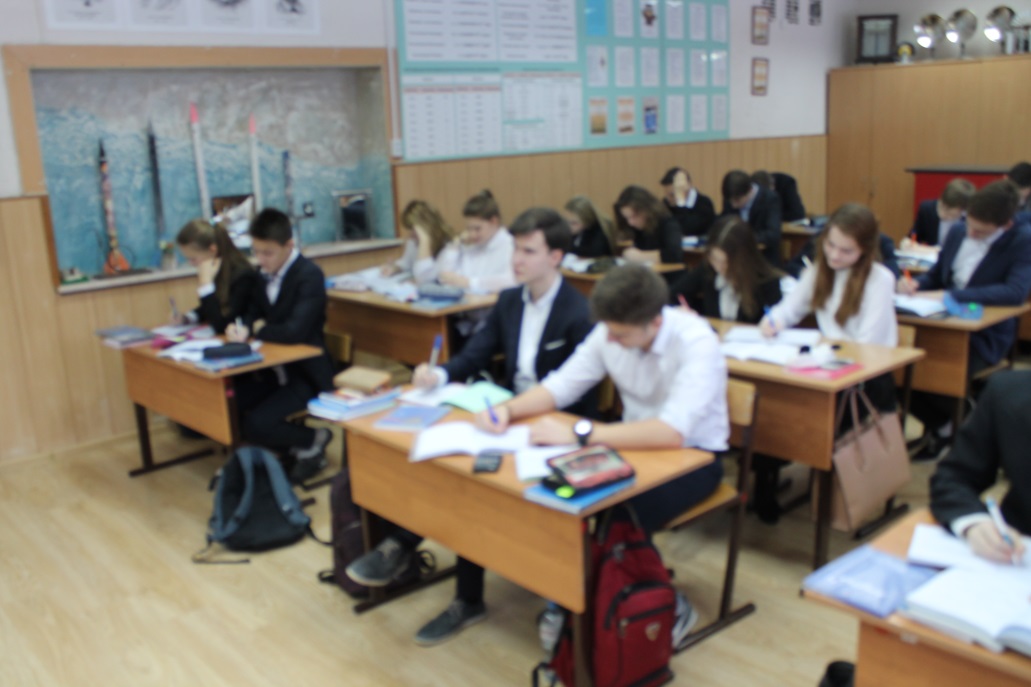